ECE 6341
Spring 2016
Prof. David R. Jackson
ECE Dept.
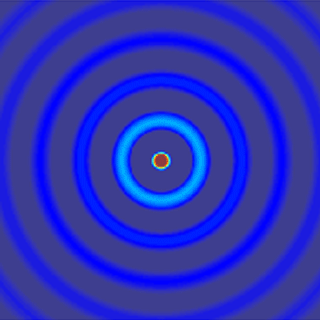 Notes 20
1
z
y
x
Spherical Wave Functions
Consider solving
in spherical coordinates
2
Spherical Wave Functions (cont.)
In spherical coordinates we have
Hence we have
Using separation of variables, let
3
Spherical Wave Functions (cont.)
After substituting Eq. (2) into Eq. (1), divide by  :
At this point, we cannot yet say that all of the dependence on any given variable is only within one term.
4
Spherical Wave Functions (cont.)
Next, multiply by r2 sin2  :
Since the underlined term is the only one which depends on      , 
It must be equal to a constant,
Hence, set
5
Spherical Wave Functions (cont.)
Hence,
In general,                   (not an integer).
Now divide Eq. (3) by                  and use Eq. (4), to obtain
6
Spherical Wave Functions (cont.)
The underlined terms are the only ones that involve   now.
This time, the separation constant is customarily chosen as
In general,                     (not an integer)
To simplify this, let
and denote
7
Spherical Wave Functions (cont.)
Using
8
Spherical Wave Functions (cont.)
Canceling terms,
Multiplying by y, we have
9
Spherical Wave Functions (cont.)
Eq. (8) is the associated Legendre equation. The solutions are represented as
Associated Legendre function of the first kind.
Associated Legendre function of the second kind.
n = “order”, m = “degree”
If  m = 0, Eq. (8) is called the Legendre equation, in which case
Legendre function of the first kind.
Legendre function of the second kind.
10
Spherical Wave Functions (cont.)
Hence:
To be as general as possible:
n  
m  w
11
Spherical Wave Functions (cont.)
Substituting Eq. (7) into Eq. (6) now yields
Next, let
and denote
12
Spherical Wave Functions (cont.)
We then have
13
Spherical Wave Functions (cont.)
or
“spherical Bessel equation”
Solution: bn (x)
Note the lower case b.
14
Spherical Wave Functions (cont.)
Denote
and let
Hence
15
Spherical Wave Functions (cont.)
Multiply by
Combine these terms
or
Combine these terms
Use
Define
16
Spherical Wave Functions (cont.)
We then have
This is Bessel’s equation of order .
Hence
so that
added for convenience
17
Spherical Wave Functions (cont.)
Define
Then
18
Summary
In general,
19
Properties of Spherical Bessel Functions
Bessel functions of half-integer order are given by
 closed-form expressions.
This becomes a closed-form expression!
20
Properties of Spherical Bessel Functions (cont.)
Examples:
21
Properties of Spherical Bessel Functions (cont.)
Proof for  = 1/2
Start with:
Hence
22
Properties of Spherical Bessel Functions (cont.)
Examine the factorial expression:
Note:
23
Properties of Spherical Bessel Functions (cont.)
Hence
Hence, we have
24
Properties of Spherical Bessel Functions (cont.)
or
We then recognize that
25
Properties of Legendre Functions
Relation to Legendre functions (when w = m = integer):
These also hold for n .
For m  w (not an integer) the associated Legendre function is defined in terms of the hypergeometric function.
26
Properties of Legendre Functions (cont.)
Rodriguez’s formula (for  = n):
Legendre polynomial
 (a polynomial of order n)
27
Properties of Legendre Functions (cont.)
Note:
This follows from these two relations:
28
Properties of Legendre Functions (cont.)
infinite series, not a polynomial (may blow up)
(see next slide)
The Qn functions all tend to infinity as
29
Properties of Legendre Functions (cont.)
Lowest-order Qn functions:
30
Properties of Legendre Functions (cont.)
Negative index identities:
(This identity also holds for   n.)
31
Properties of Legendre Functions (cont.)
(see Harrington, Appendix E)
infinite series
infinite series
N = largest integer less than or equal to .
Both are valid solutions, which are linearly independent for   n
(see next slide)
32
Properties of Legendre Functions (cont.)
Proof that a valid solution is
Let
Then
or  (t  x)
Hence, a valid solution is
33
Properties of Legendre Functions (cont.)
and
are two linearly independent solutions.
Valid independent solutions:
or
We have a choice which set we wish to use.
34
Properties of Legendre Functions (cont.)
(They are linearly dependent.)
In this case we must use
35
Properties of Legendre Functions (cont.)
Summary of z-axis properties (x = cos ( ))
36
Properties of Legendre Functions (cont.)
z
y
x
37
z
Properties of Legendre Functions (cont.)
Outside or inside sphere
z
y
y
x
Inside hollow cone
x
Both Pn (x) and P (x) are allowed
Only Pn (x) is allowed
38
z
Properties of Legendre Functions (cont.)
y
Outside cone
x
Only Pn (x) is allowed
39
Properties of Legendre Functions (cont.)
z
y
x
Only Pn (x) is allowed
Note: The physics is the same as for the upright cone,
 but the mathematical form of the solution is different!
Inside inverted cone
40
Properties of Legendre Functions (cont.)
z
y
x
Both Pn (x) and P (x) are allowed
Outside inverted cone
41
Properties of Legendre Functions (cont.)
z
Outside bicone
y
x
Pn(x) and P(x) are allowed
Qn(x) and Q(x) are allowed
42